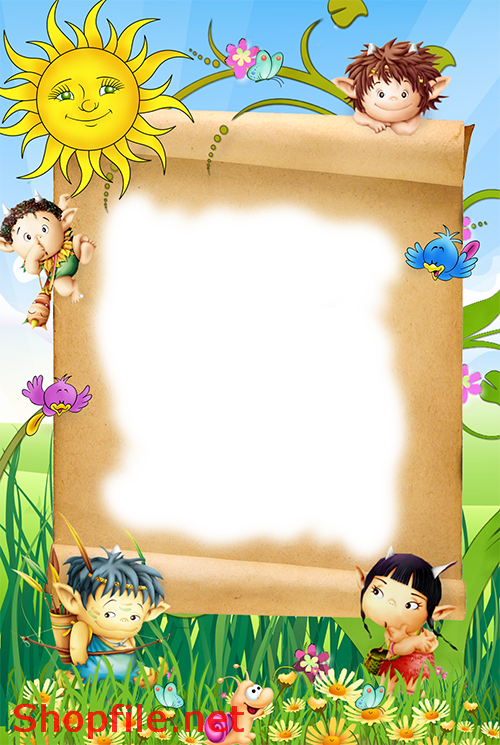 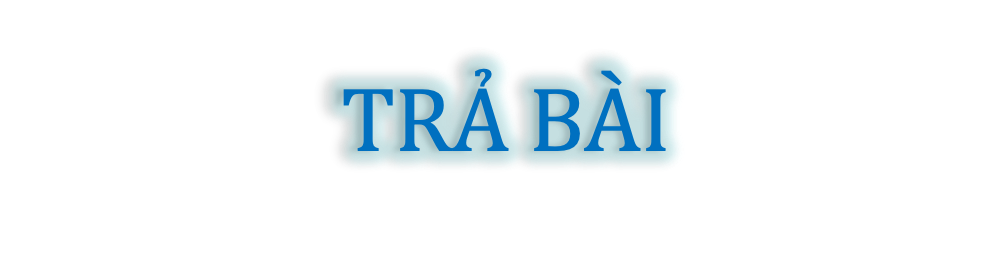 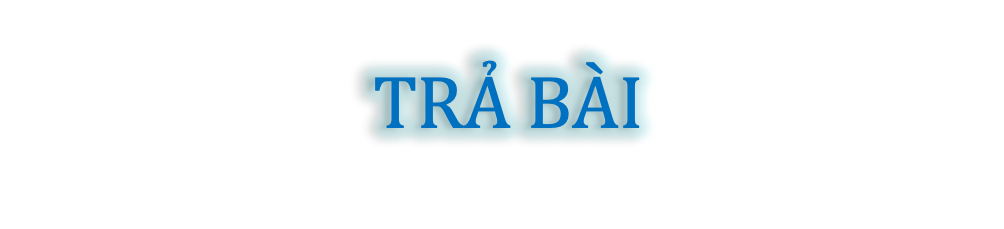 I. Đề bài
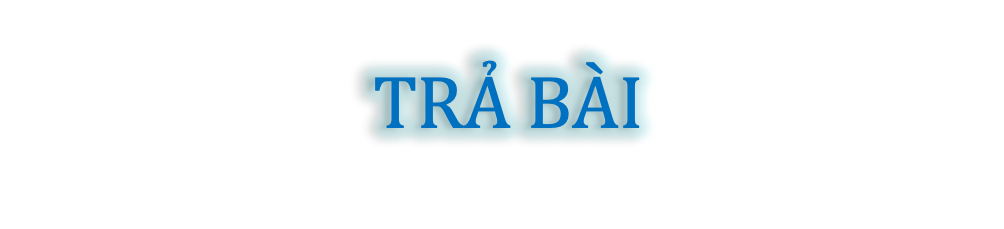 II. Nhận xét
1. Ưu điểm
2. Nhược điểm
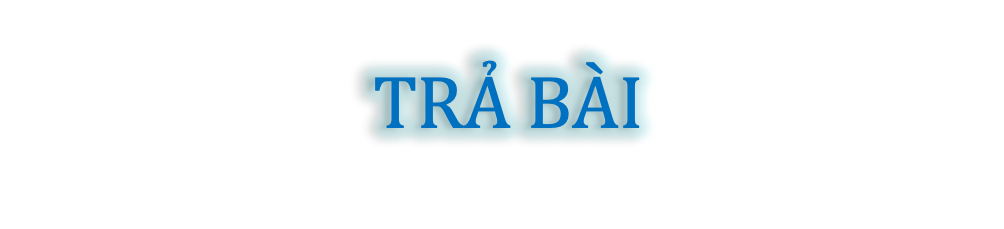 III. Chữa lỗi
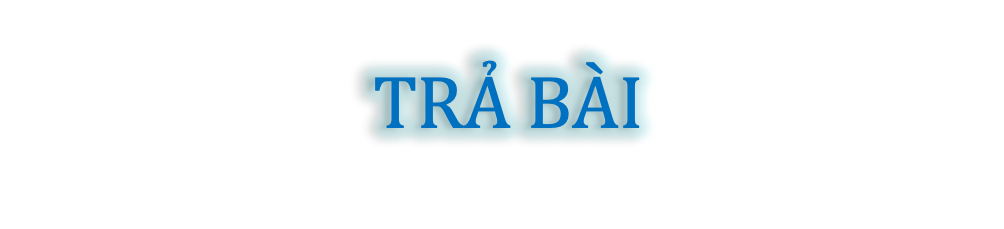 IV. Đọc bài khá, giỏi
CHÚC CÁC EM HỌC TỐT!